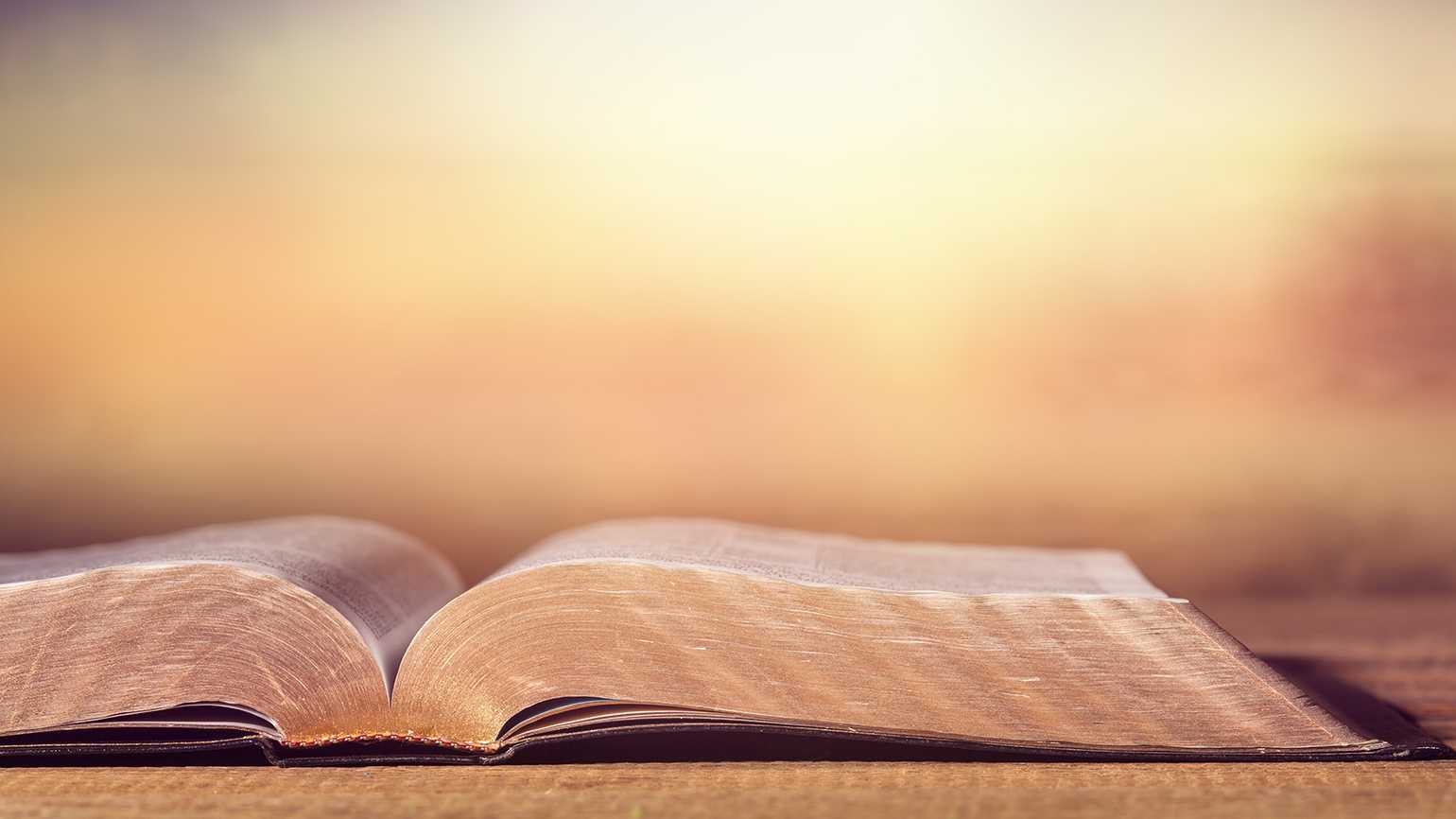 What Does Holiness Look Like?
Leviticus 19
But as He who called you is holy, 
you also be holy in all your conduct, 
Because it is written, “Be holy, for I am holy.”  

1 Peter 1:15-16
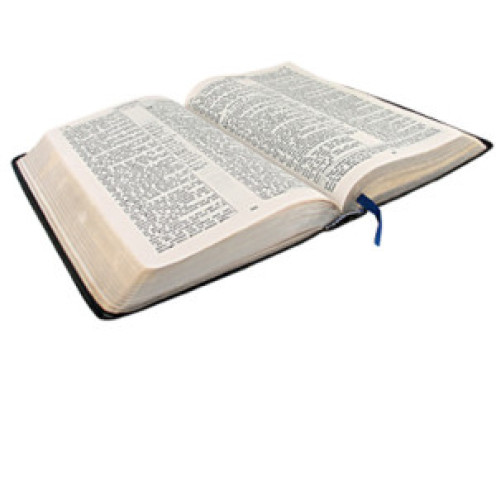 But as He who called you is holy, 
you also be holy in all your conduct, 
Because it is written, “Be holy, for I am holy.”  

1 Peter 1:15-16
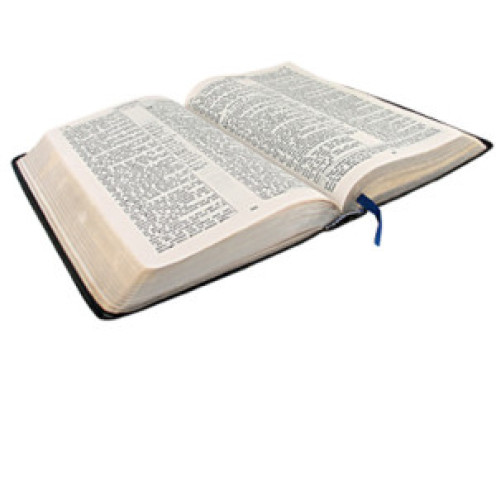 But as He who called you is holy, 
you also be holy in all your conduct, 
Because it is written, “Be holy, for I am holy.”  

1 Peter 1:15-16
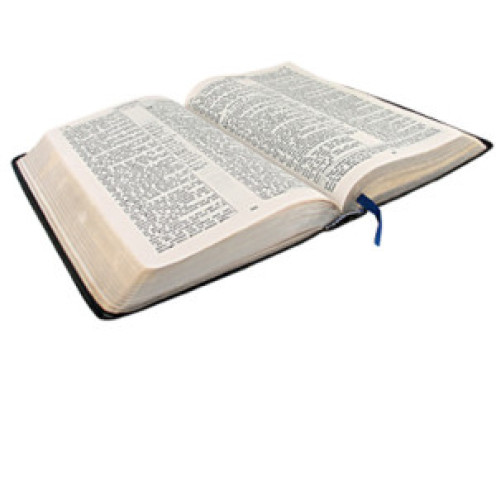 And the Lord spoke to Moses, saying, 
“Speak to all the congregation of the children 
of Israel, and say to them: ‘You shall be holy, 
for I the Lord your God am holy.’” 

Leviticus 19:1-2
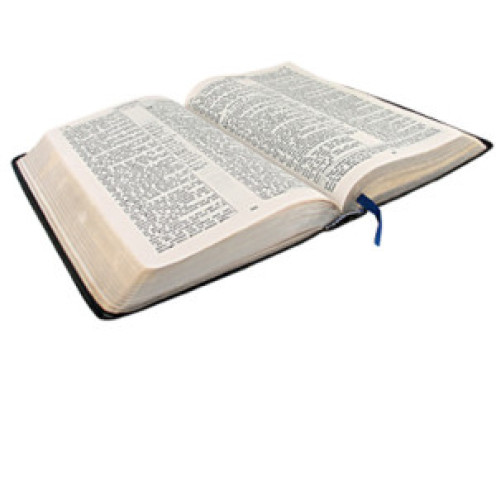 What Holiness Looks Like - Lev. 19
Revere Our Mother and Father - v. 3
Don’t Turn To Idols - v. 4
Worship God As He Instructs - vs. 5-8
Provide for the Poor - vs. 9-10
Don’t Steal - vs. 11, 13
Don’t Deal Falsely or Lie - vs. 11-12
Don’t Profane the Name of God - v. 12
What Holiness Looks Like - Lev. 19
Show Kindness to the Disadvantaged - v. 14
Judge Righteously, Avoid Partiality - v. 15
Don’t Gossip - v. 16
Don’t Hate Your Brother in Your Heart - vs. 17
Don’t Take Vengeance - vs. 18
Love Your Neighbor As Yourself - v. 18
What Holiness Looks Like - Lev. 19
Revere Our Mother and Father
Don’t Turn To Idols
Worship God As He Instructs
Provide for the Poor
Don’t Steal 
Don’t Deal Falsely or Lie
Don’t Profane the Name of God
Show Kindness to the Disadvantaged
Judge Righteously, Avoid Partiality 
Don’t Gossip 
Don’t Hate Your Brother 
Don’t Take Vengeance 
Love Your Neighbor As Yourself